Зимние виды спорта
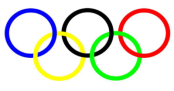 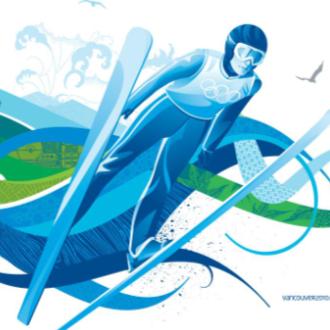 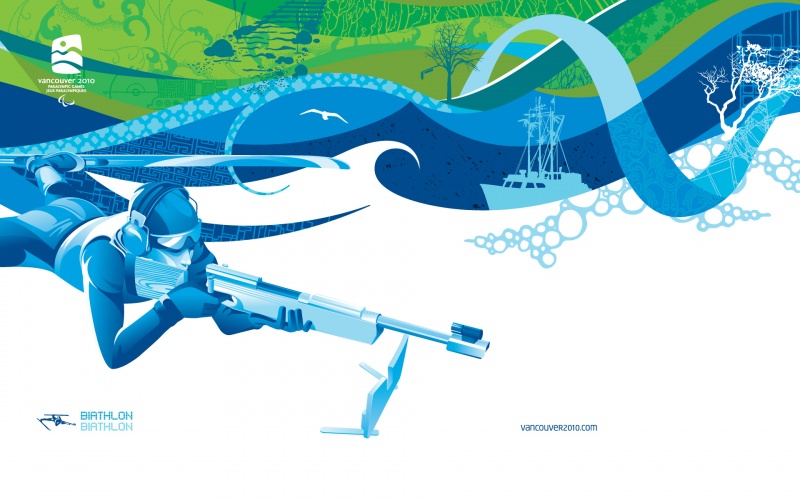 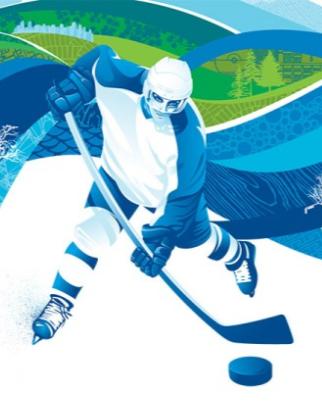 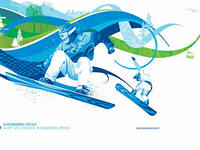 Санный спорт
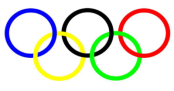 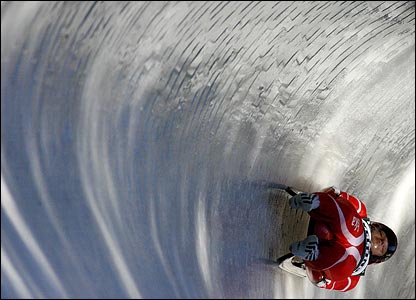 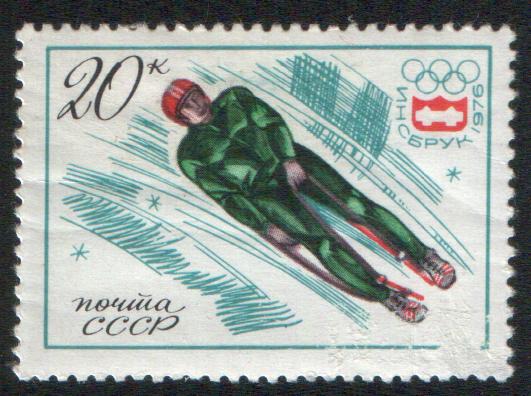 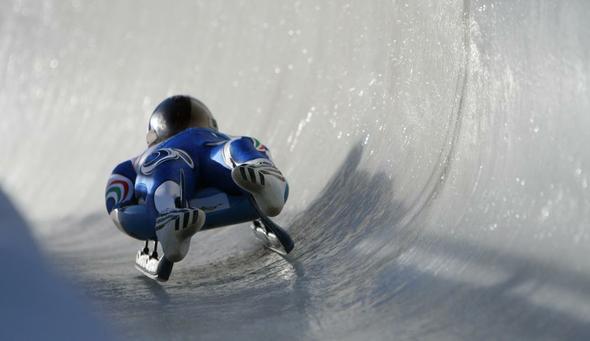 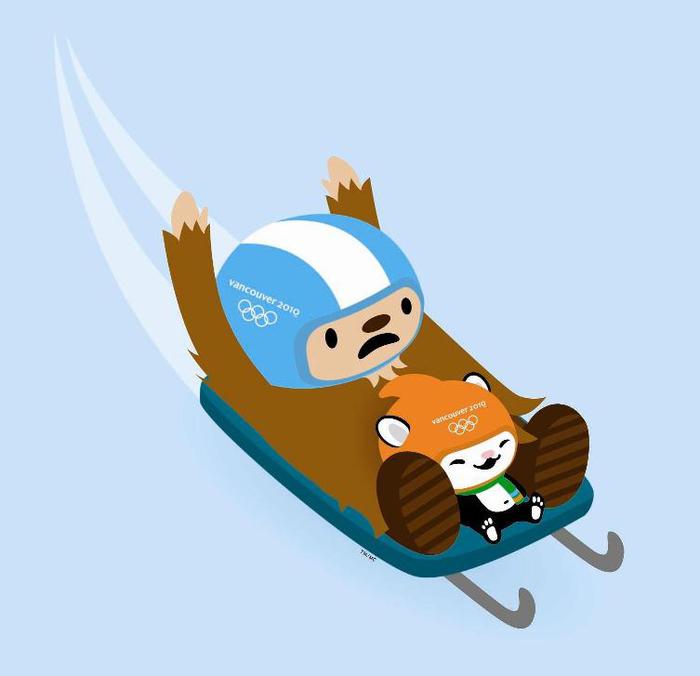 Бобслей
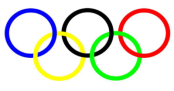 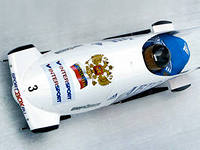 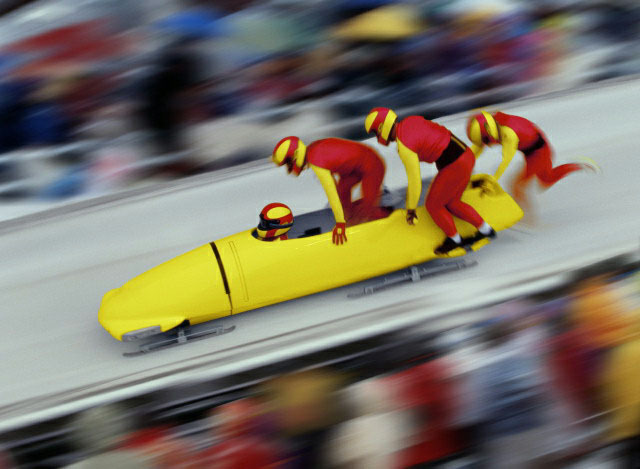 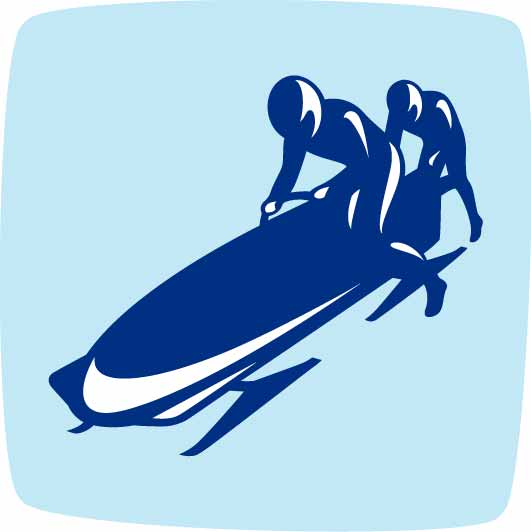 Конькобежный спорт
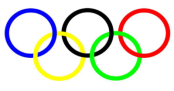 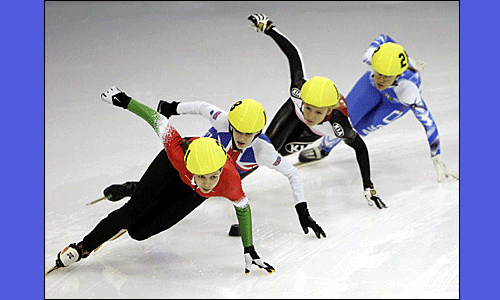 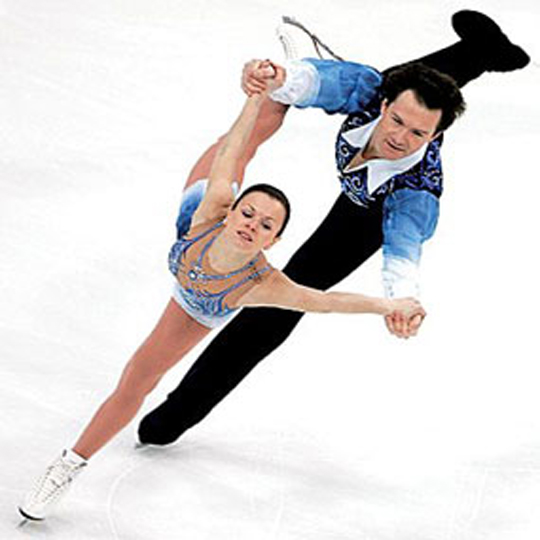 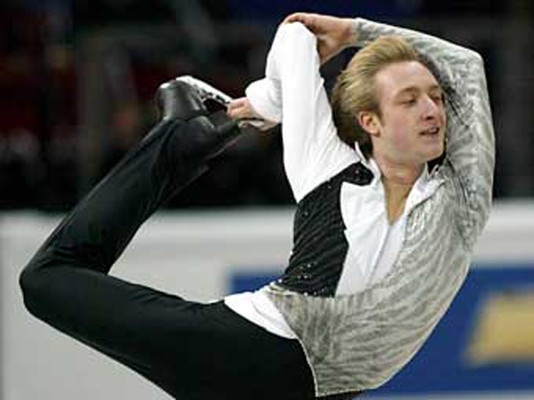 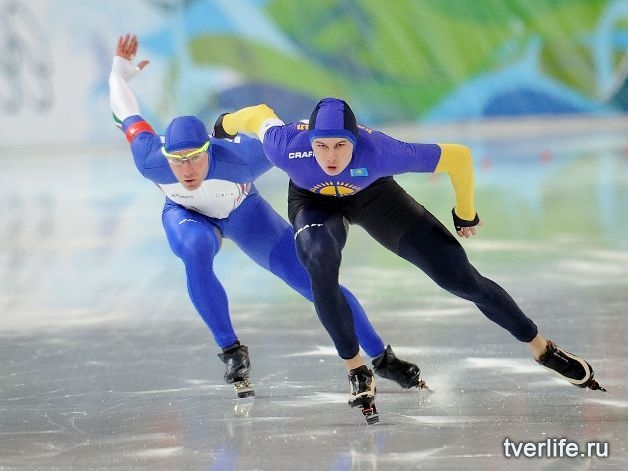 Хоккей
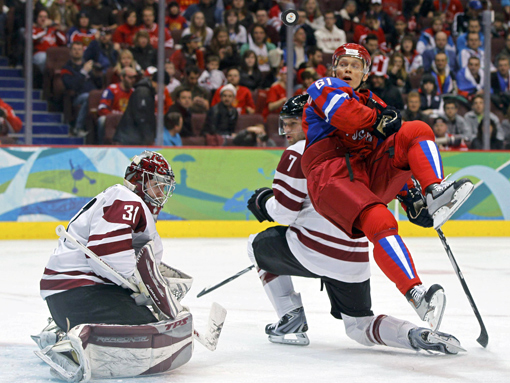 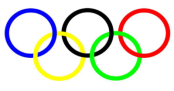 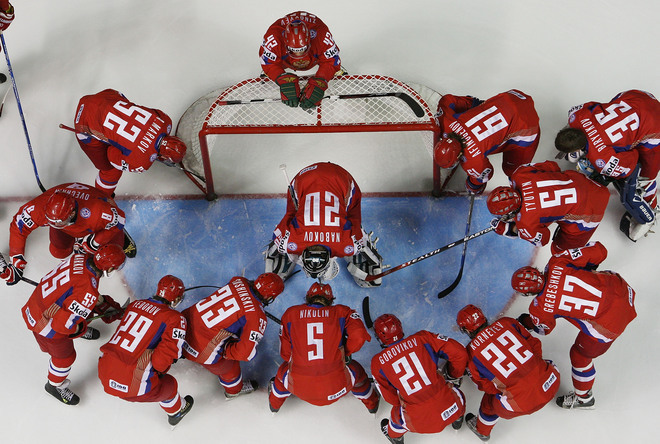 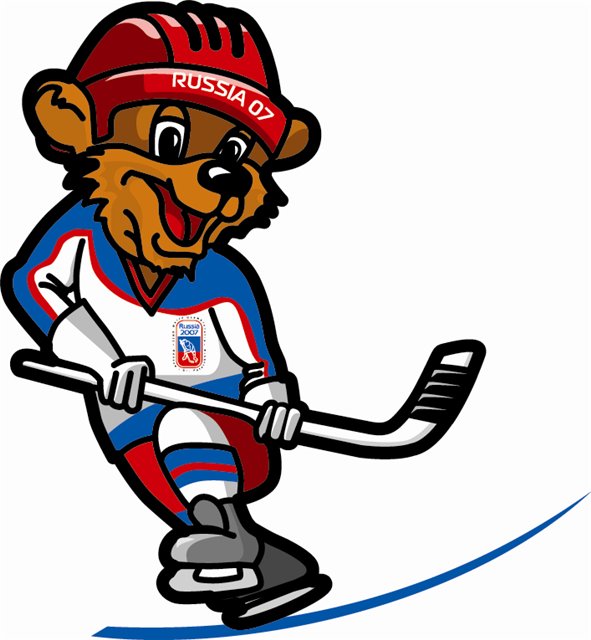 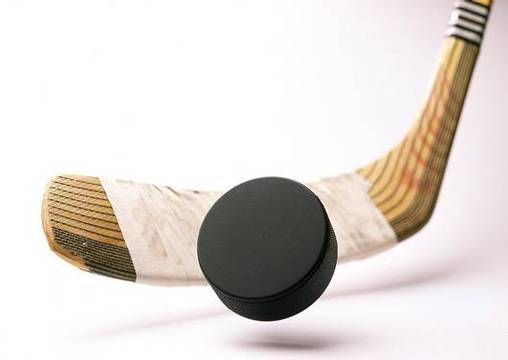 Лыжный спорт
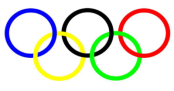 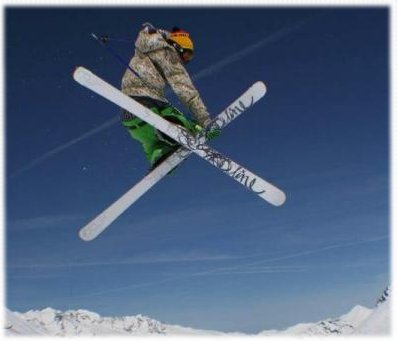 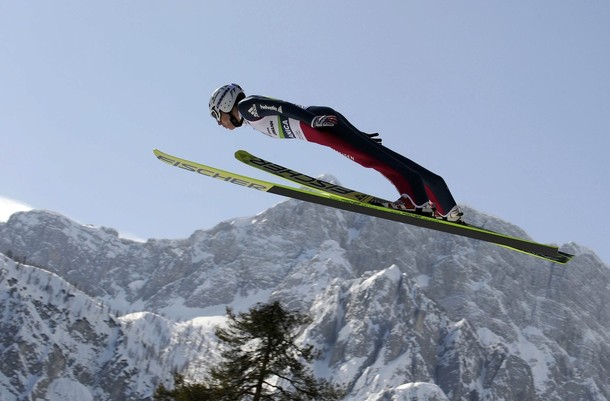 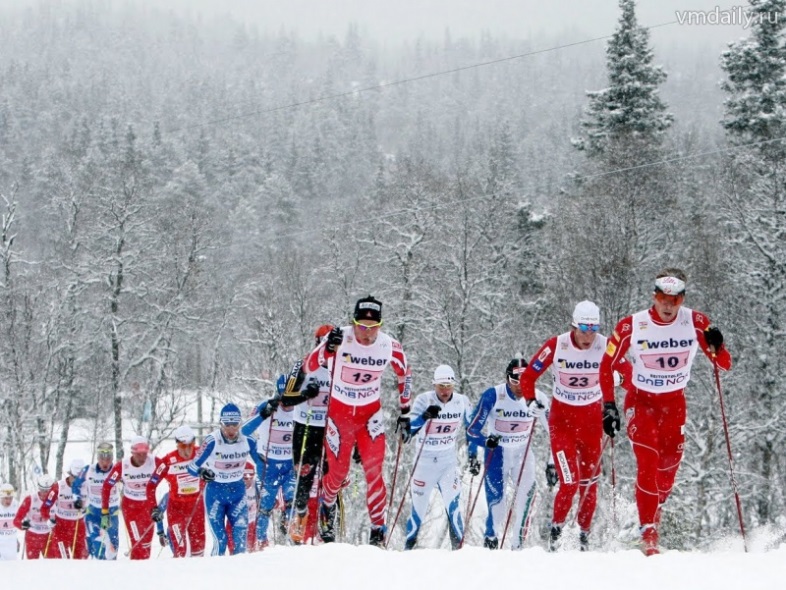 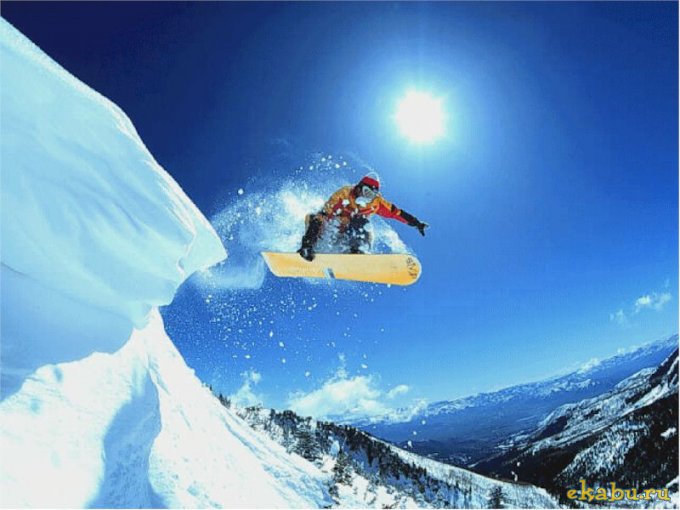 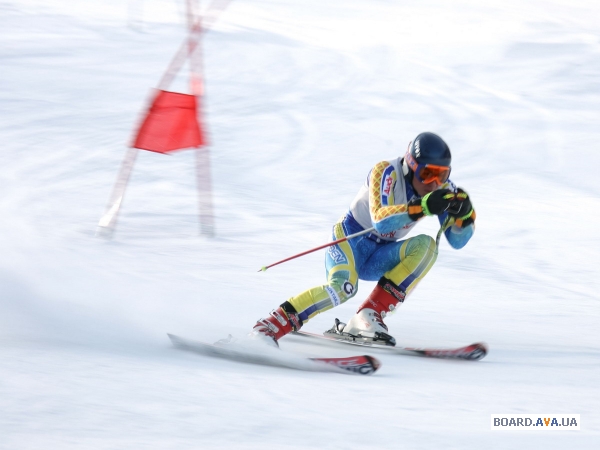 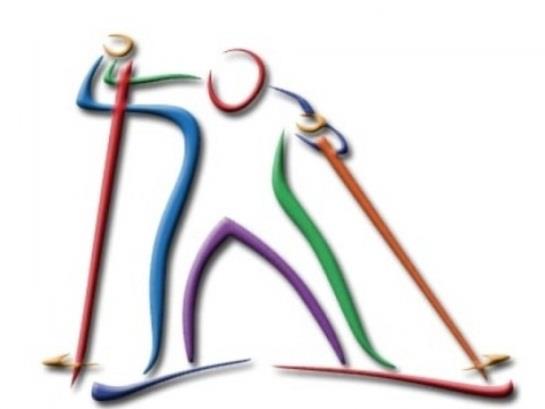 Биатлон
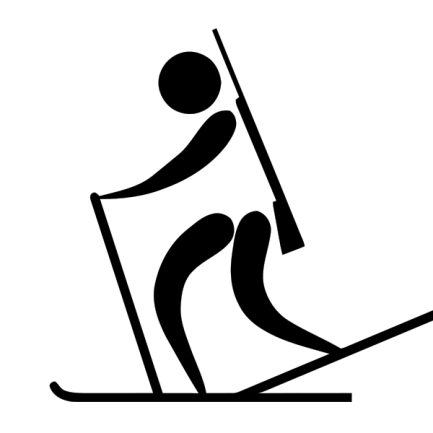 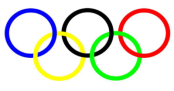 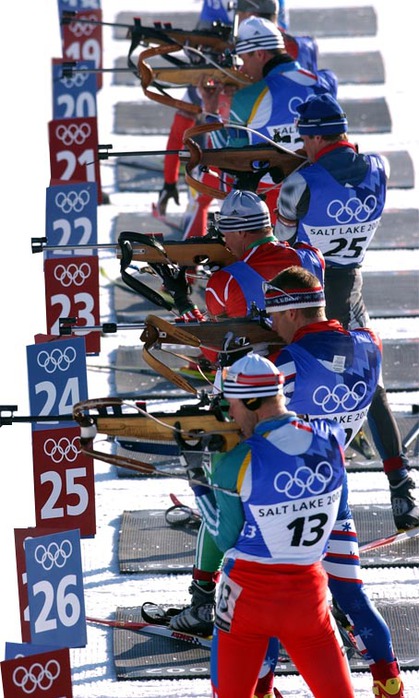 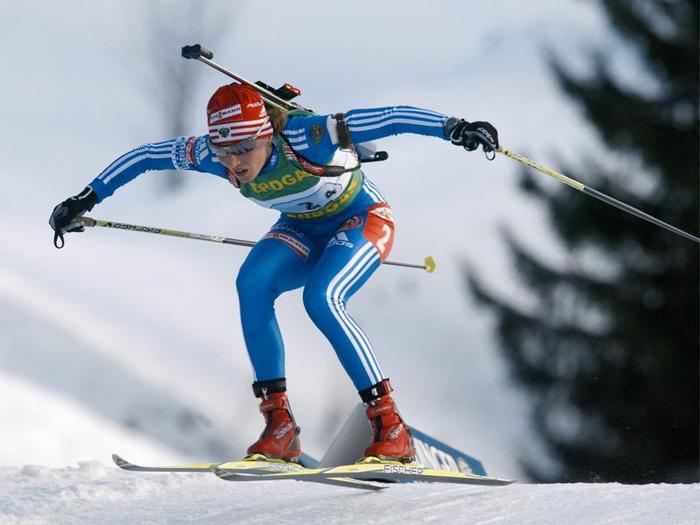 Кёрлинг
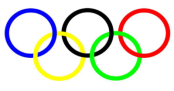 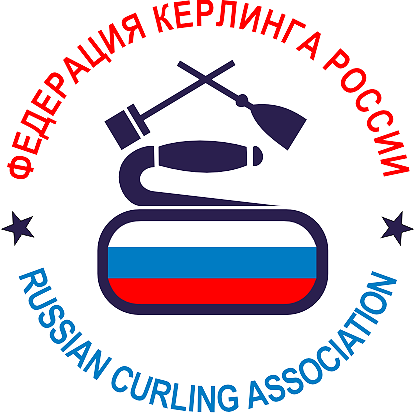 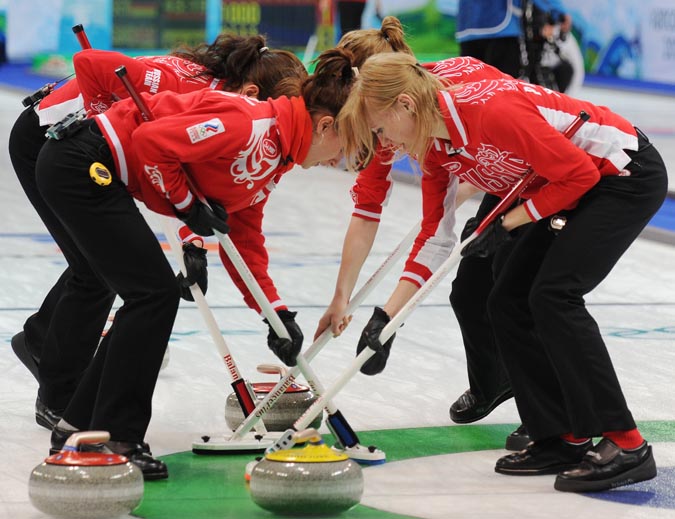 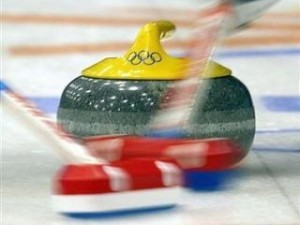 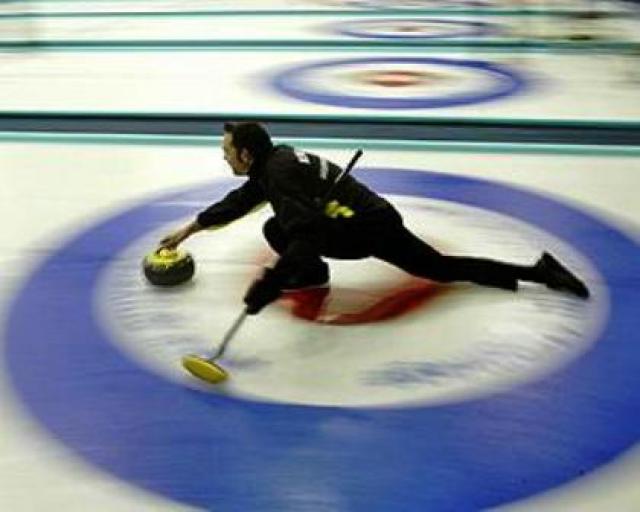 XXII зимние Олимпийские игры
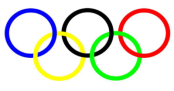 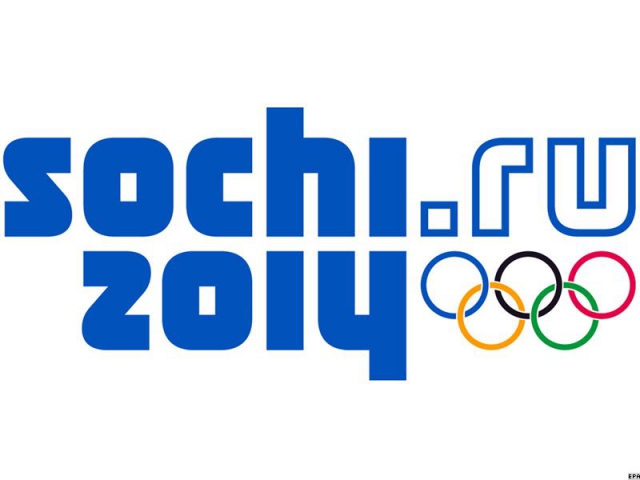 Символы Олимпийских игр в Сочи
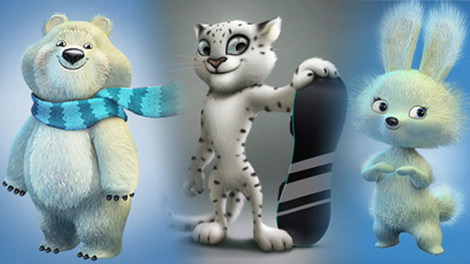 Белый Мишка
Белый мишка с раннего детства воспитывался полярниками. Именно они научили его кататься на лыжах, бегать на коньках и играть в керлинг. Но больше всего         белому мишке понравилось кататься на спортивных           санках.
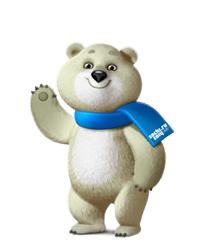 Зайка
Зайка – самая активная жительница зимнего леса. Ее друзья всегда удивляются – и как она все успевает!? Ведь Зайка не только успевает учиться в Лесной Академии на «отлично», помогать маме в семейном ресторанчике «Лесная запруда»,             но и участвовать в различных спортивных соревнованиях.
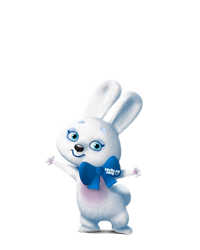 Альпинист Леопард
Горный спасатель-альпинист Леопард живет в кроне огромного дерева, которое растет на самой высокой скале в заснеженных горах Кавказа. Он всегда готов прийти на помощь      и не раз спасал расположенную неподалеку деревню от   		    лавин.
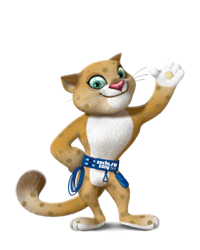